Biggest Challenges Facing Organizations in the Next 20 Years
Student’s Name
University Affiliation
Professor’s name
Date
Biggest Challenges Facing Organizations
Challenges faced by organizations in the next 20 years:
Retaining employees
Technology
Leadership
Career advancement 
Organizational culture (O'brien, n.d.).
[Speaker Notes: Organizations encounter challenges on a daily basis thus face the need to become forward thinkers. Significantly, organizations need to anticipate the changes to ascertain how the existing challenges effects their business environment (Higginbottom, 2015). The capacity to control the challenges is vital based on the fact that it is a determinant factor to their success.]
Technology
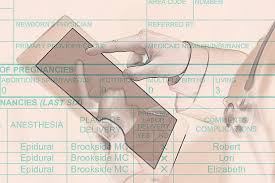 Creating value 
Through market growth 
Advances rapidly
its advent is moving fast
Becoming more fluid
 often identified as the simplest approach
[Speaker Notes: Technological advancement is inevitable within the modern generation. Despite the fact that this aspect is associated with a number of advantages, organizations tend to face challenges due to its fast advent. Significantly, organizations have to determine on their adjustment to fit the expanding market. Advancement in technology intensifies market growth, an aspect corporations ought to consider. Conversely, its advent is moving fast within the society thus organizations must ascertain how to incorporate its practices within their environment.]
Retaining employees
Enhancement of technology 
Development and training 
Identification of options
Flexible work environment
Telecommunications
Diversity
Valuing diversity
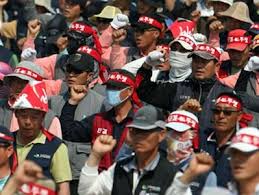 [Speaker Notes: Technological advancement has heightened diversity with working place. Thus, organizations are faced with the challenge on how to value diversity as it is associated with a number of beneficial aspects. Fundamentally, employees within the workplace ought to be provided with adequate training and development on the advanced technology to enhance their retain ability. On the other hand, competition from other organizations raises the need to identify other options by creating a flexible working environment purposefully to retain employees.]
Career advancement
Training and development
Career advancement development
Learning opportunities 
coaching
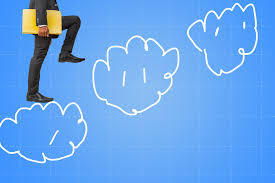 [Speaker Notes: Often, organization focus on their ability to retain and award the talented employees. Additionally, it is with the employee’s expectations that his/her career can be advanced further through the provision of training to enhance further development. Training can be provided through coaching and advanced learning opportunities at the expense of the organization. The availability of these activities heightens further a corporation’s ability to retain its employees.]
Culture
Get the right culture
Organizational culture 
The innovation culture scale
High performance culture
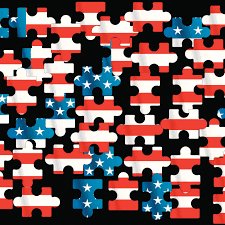 [Speaker Notes: Getting the organizational culture right is motivated by both intrinsic and extrinsic factors. Intrinsic factors entails gaining employees trust and heightening their interest in partaking a specific job. Unlike the extrinsic factors, intrinsic factors such as passion intensifies creativity and innovation. The ability to infest such factors within the organization is based on its culture. On the other hand, extrinsic factor pertain to motivation in the form of compensation and incentives,. This aspect creates a culture of innovation and creativity within the organization thus enhance new ways of thinking and a positive culture.]
Leadership
Leadership competencies
Leadership effectiveness 
Nature of leadership 
leadership development
New ways of thinking
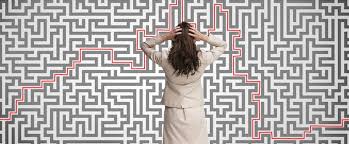 [Speaker Notes: Smart leaders tend to deliver positive results within the organizations (O'brien, n.d.). However, identifying the perfect leader is a major concern to be faced by the major corporations. Both their effectiveness and competencies have to be brought into question as it determines the ability to attain the desirable results. conversely, the nature of leadership is vital whereby it should not be deterrent to new ways of thinking but focused on intensifying innovation and creativity.]
Summary
The future if a creation of the present. Our perceptions of the future exert significant influence on the choices we make today. Changing the future means that we have t change our current choices. Thus, it is vital to ask what future we should be ready for and what we should try to avoid. Similarly, organizations face big challenges in the future that they ought to get ready for. This entails leadership effectiveness in the future, technological advancement, organizational culture, retaining employees and career advancement development (O'brien, n.d.).
References
Higginbottom, K. (2015). Five key challenges facing global 	firms over next five years. Forbes.Com. Retrieved 7 march 	2017, from 	https://www.Forbes.Com/sites/karenhigginbottom/2015	/04/22/five-key-challenges-facing-global-firms-over-	next-five-years/#343b6f762178
O'brien, J. Category management in purchasing (1st ed.). London, 	uk: kogan page.